社团学生会招新模板
汇报人：XXX    汇报时间：20XX年X月
起源
20XX，五个人，
说要过一个不一样的大学生活
然后…
累计社员
6,789
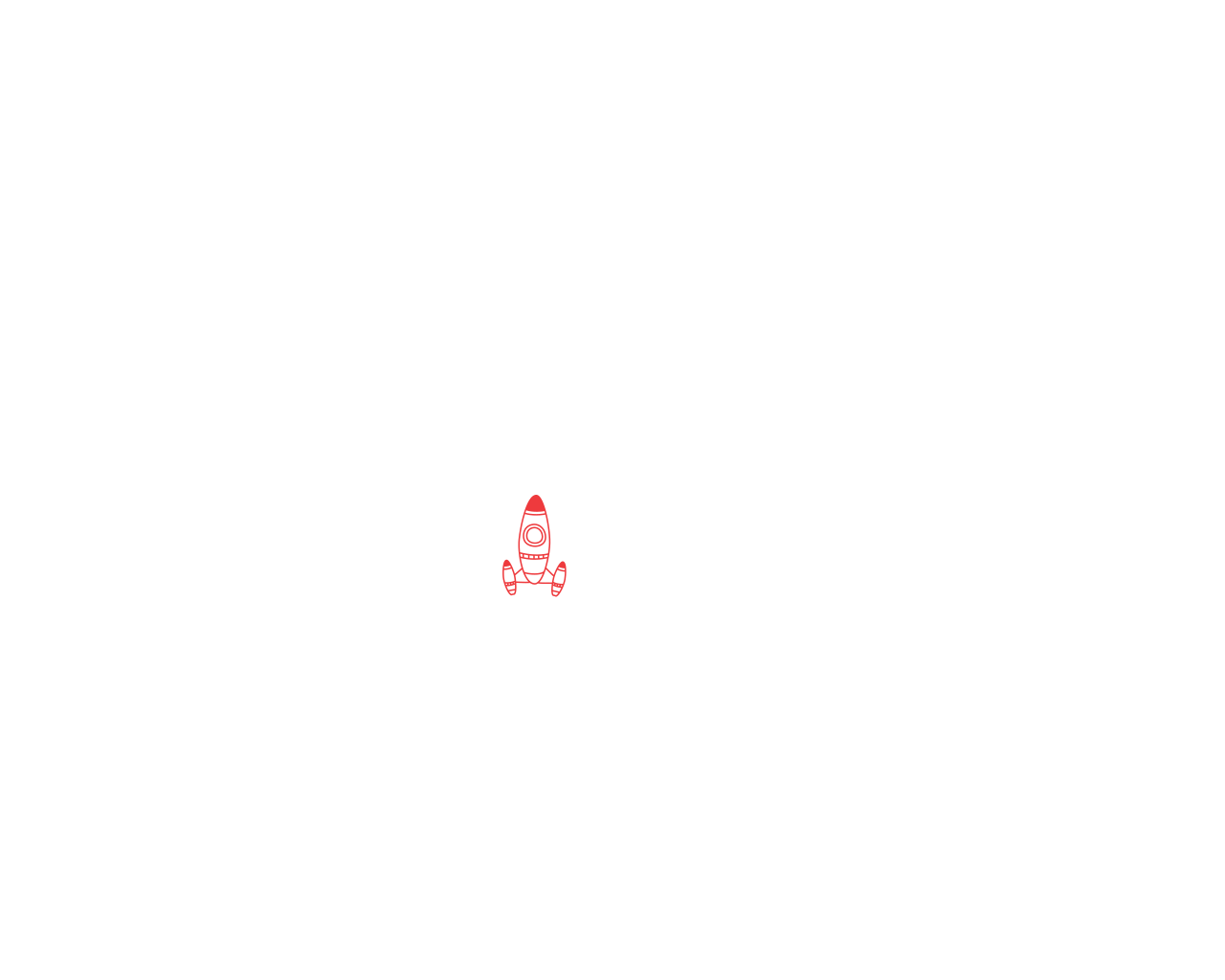 所得荣誉
请添加文本内容
请添加文本内容
……………..
……………..
组织部
策划部
可以添加部门介绍
…..
可以添加部门介绍
…..
加入我们
财务部
实践部
可以添加部门介绍
…..
可以添加部门介绍
…..
宣传部
可以添加部门介绍
…..
招新要求
在此文本框填写招新要求
……………
招新流程
20XX
添加文本内容
20XX
添加文本内容
20XX
添加文本内容
20XX
添加文本内容
标题
谢谢您的聆听
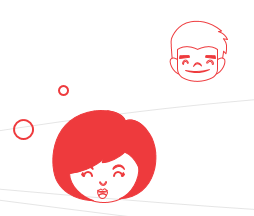